Libri sulla spettroscopia NMR
Nuclear magnetic resonance / P. J. Hore.: Oxford university press, 1995. - V, 90 p. : ill. ; 25 cm. - (Oxford chemistry primers ; 32)
ISBN:  0198556829
N. INVENTARIO:    XXX 6680
DIP. SCIENZE CHIM.     04/06/0266
7643        04/06/0266 bis
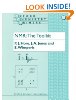 testi introduttivi
testo più completo
Understanding NMR Spectroscopy
James Keeler Chichester : John Wiley and Sons. 2010
BIB. TECNICO SCIENTIFICA 	H0 BS/03./G / 0016 A 

Edizione 2005
DIP. SCI. CHIMICHE 	DO 05./E / 0029
BIB. TECNICO SCIENTIFICA 	H0 BS/03./G / 0016
Ruth M. Linden-Bell, Robin K. Harris
Nuclear magnetic resonance spectroscopy
London : Nelson. 1969.
Dip. Sc. Chimiche DO 04/06 / 0116
Websites
http://www.spectroscopynow.com
http://www.gidrm.org
http://www.jeol.com
http://www.bruker.com
http://www.mestrec.com
http://www.nanalysis.com/
https://www.scottautomation.com/products/nmr/
https://www.stelar.it/
http://www.magritek.com/support-videos
http://www.epr.ethz.ch/software/index
https://www.nmrdb.org/  (politecnico di Losanna)